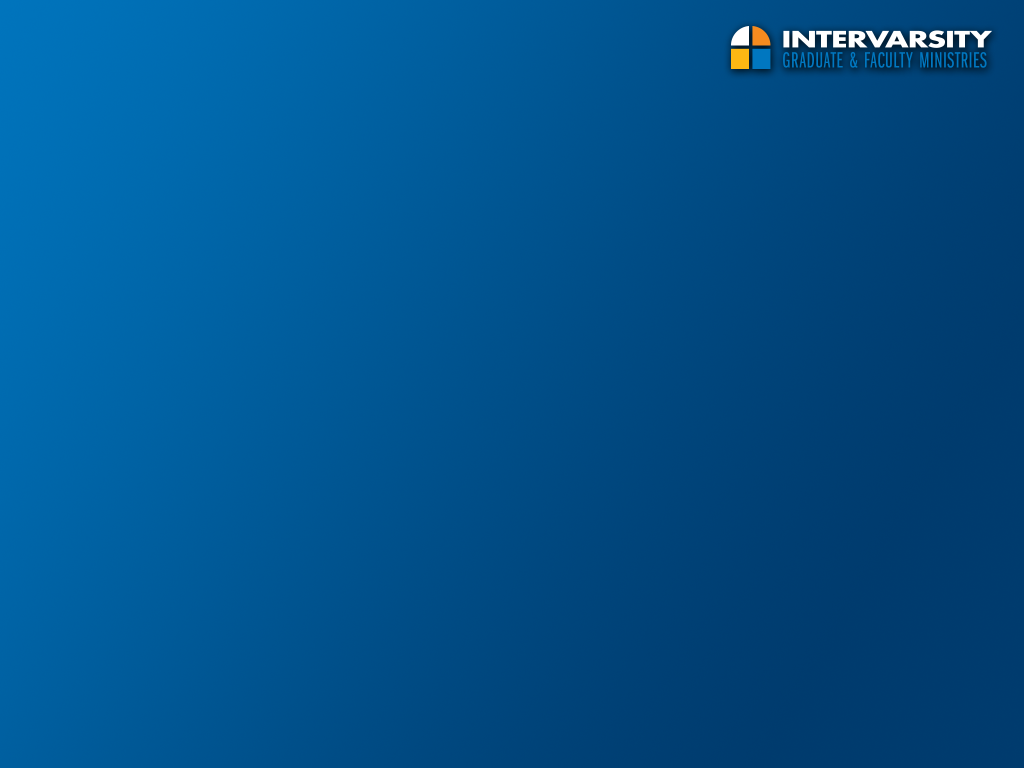 Welcome to GFM’s online home.
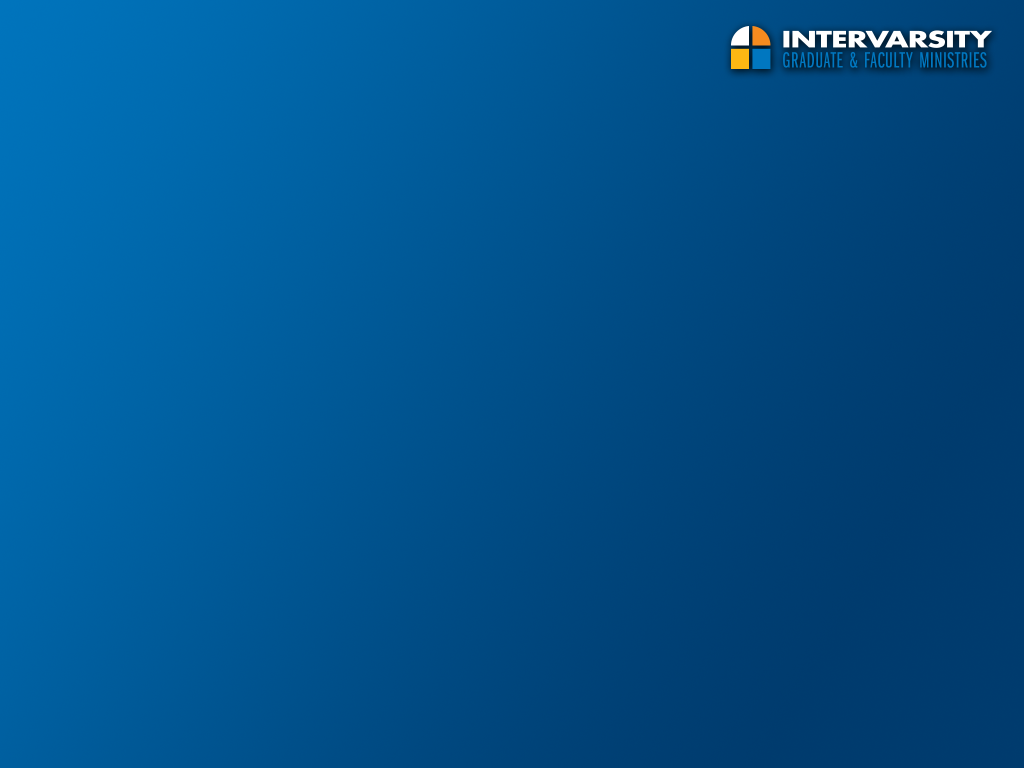 First, explore “Our Ministries.”
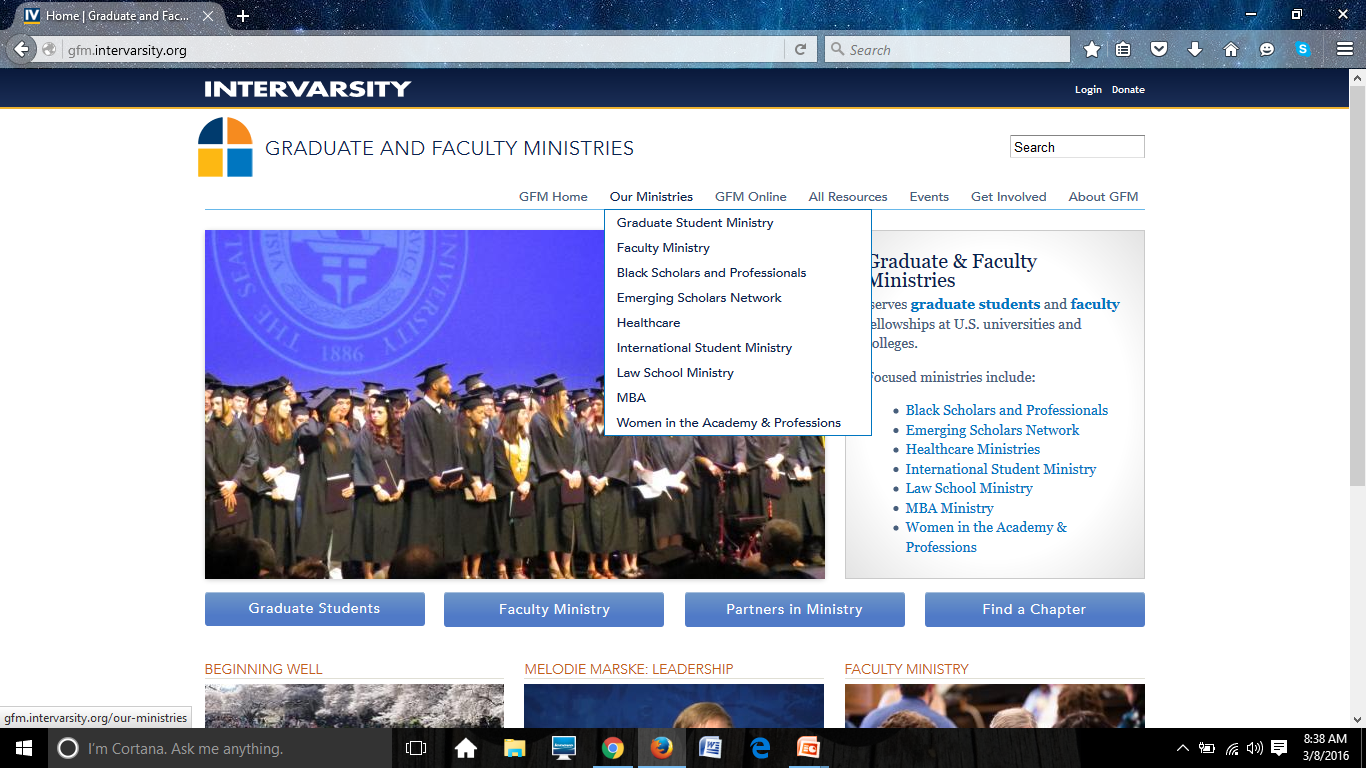 Focused ministries are also available here.
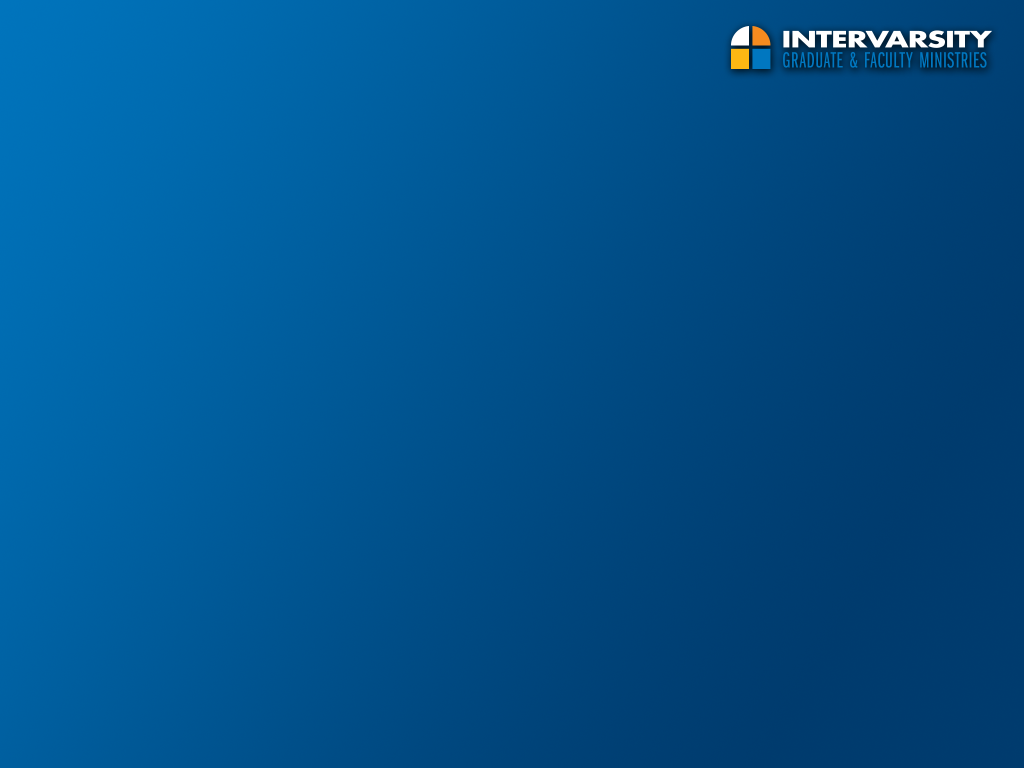 Where should my graduate students go?
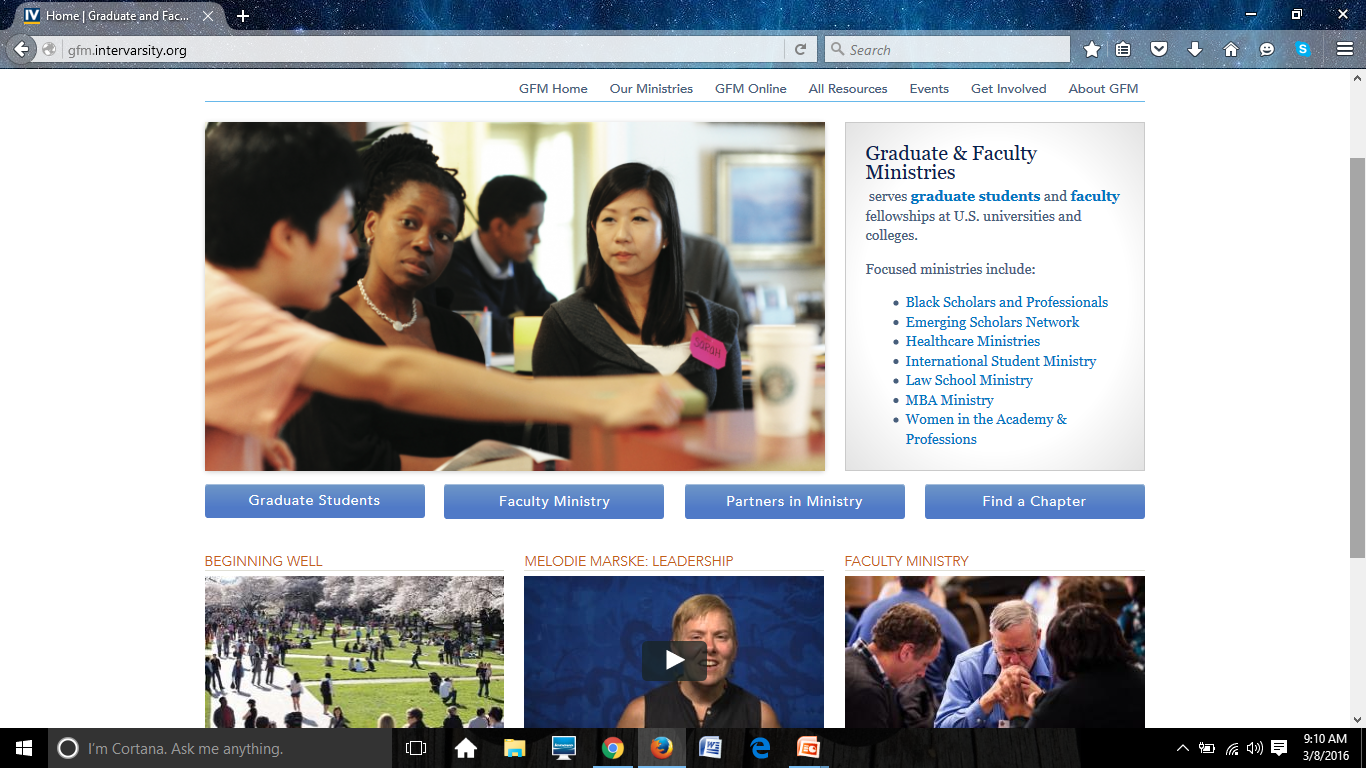 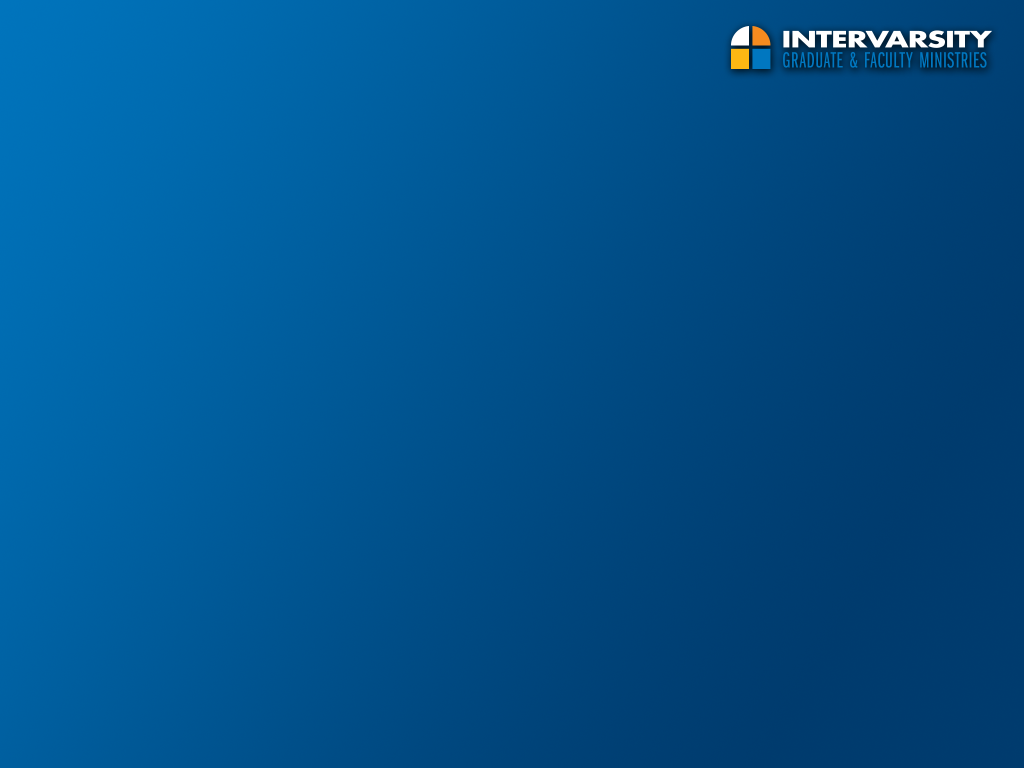 Where’s Faculty Ministry?
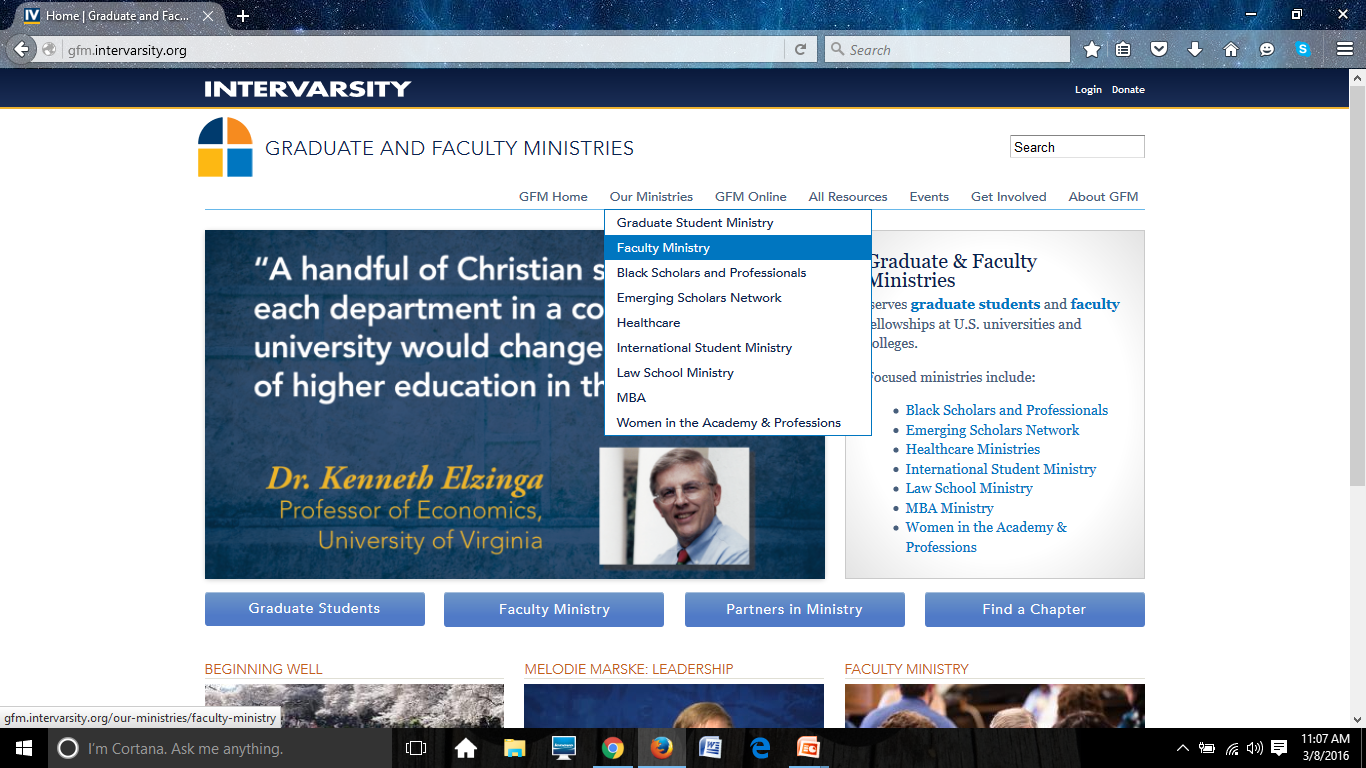 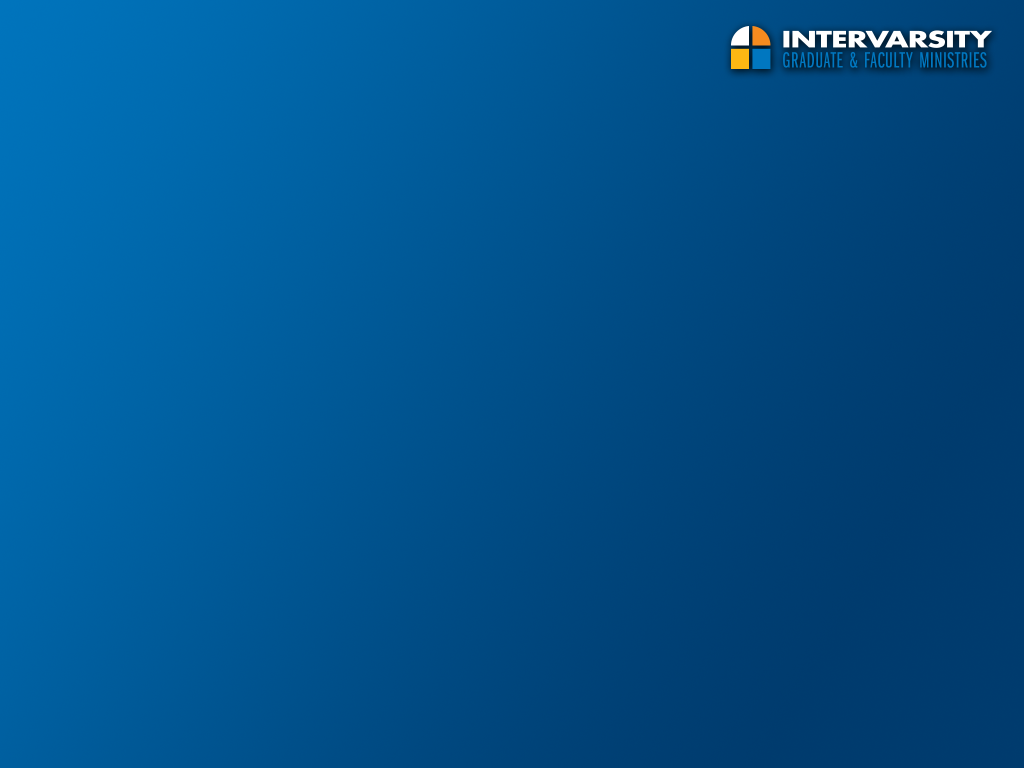 Links to Other GFM Sites
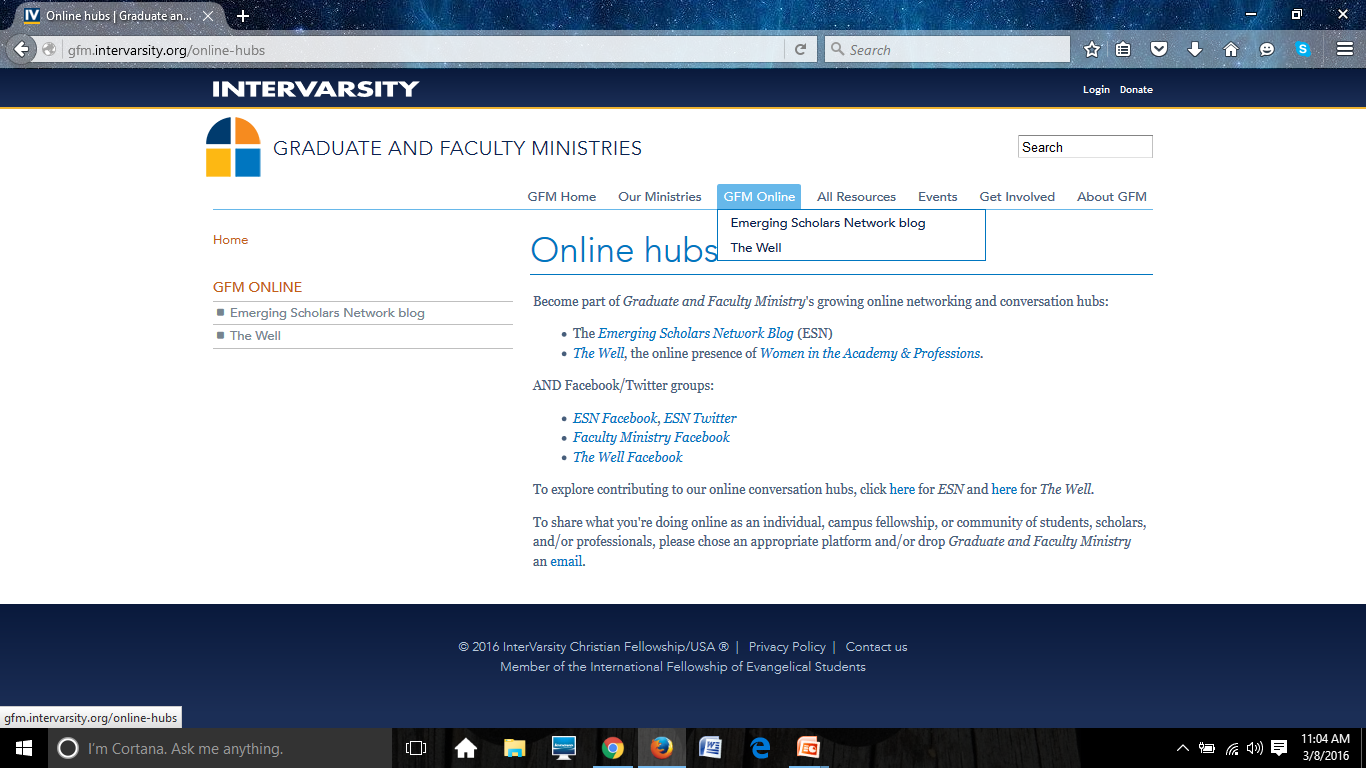 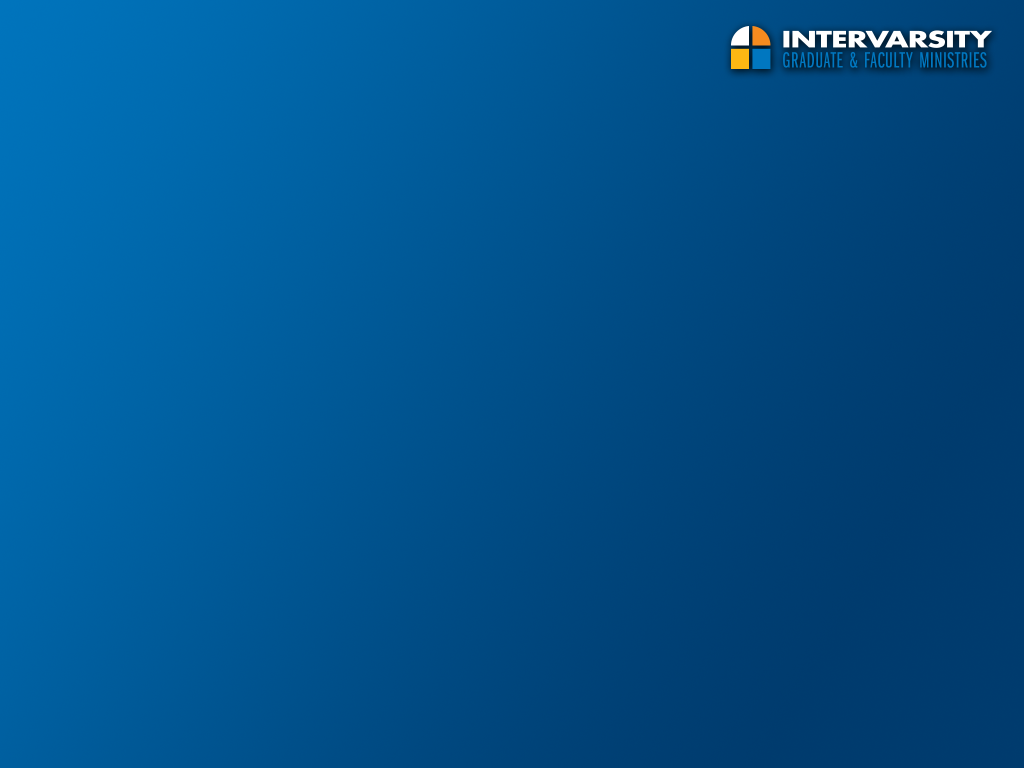 Where are the resources?
We added categories so you can sort by: 
Four Commitments
Ministry
Staff Resources
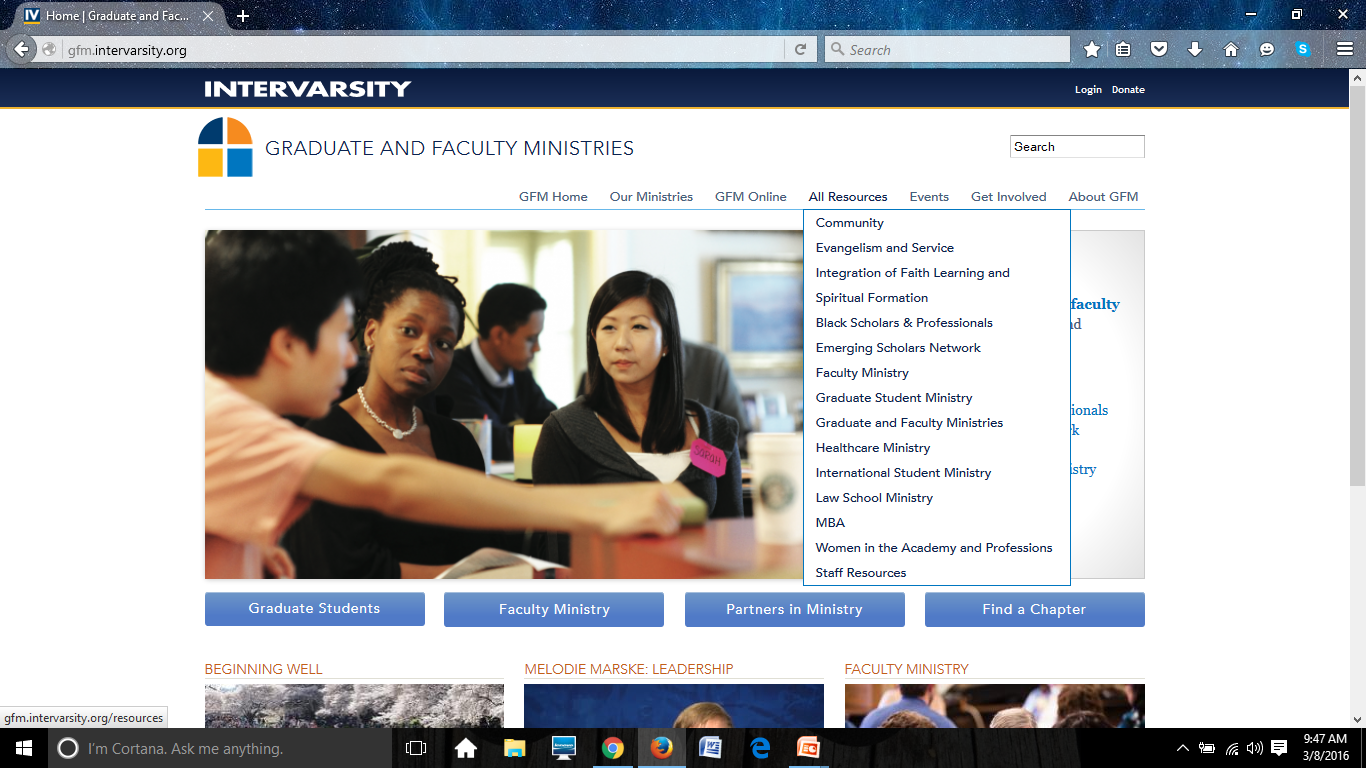 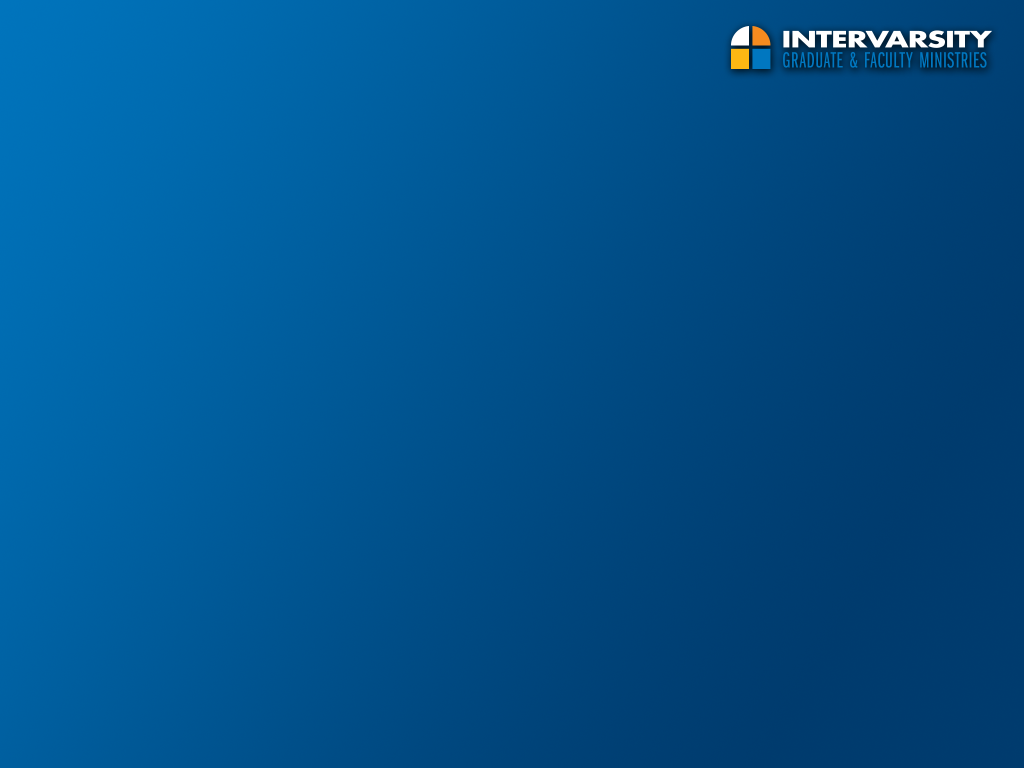 How about staff information?
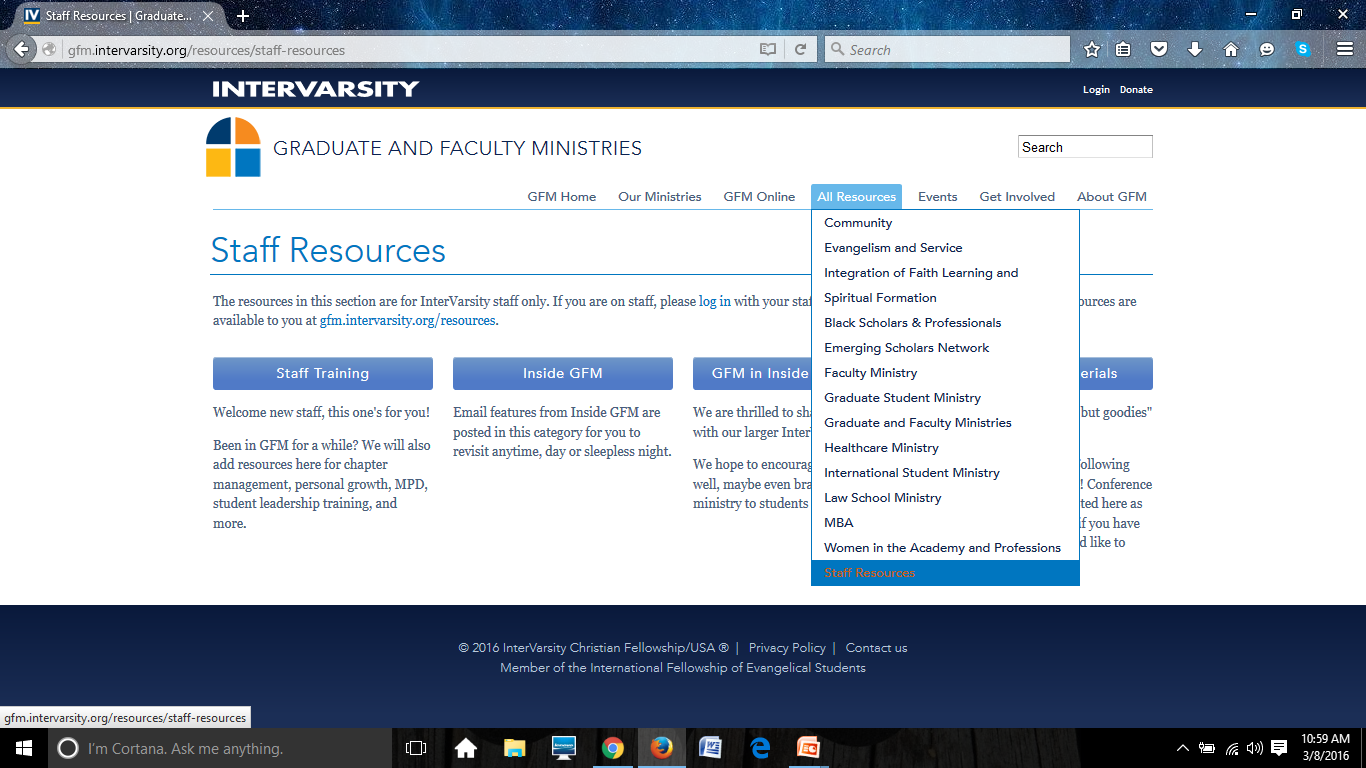 Be sure to
LOG IN!
Here’s the link from the homepage.
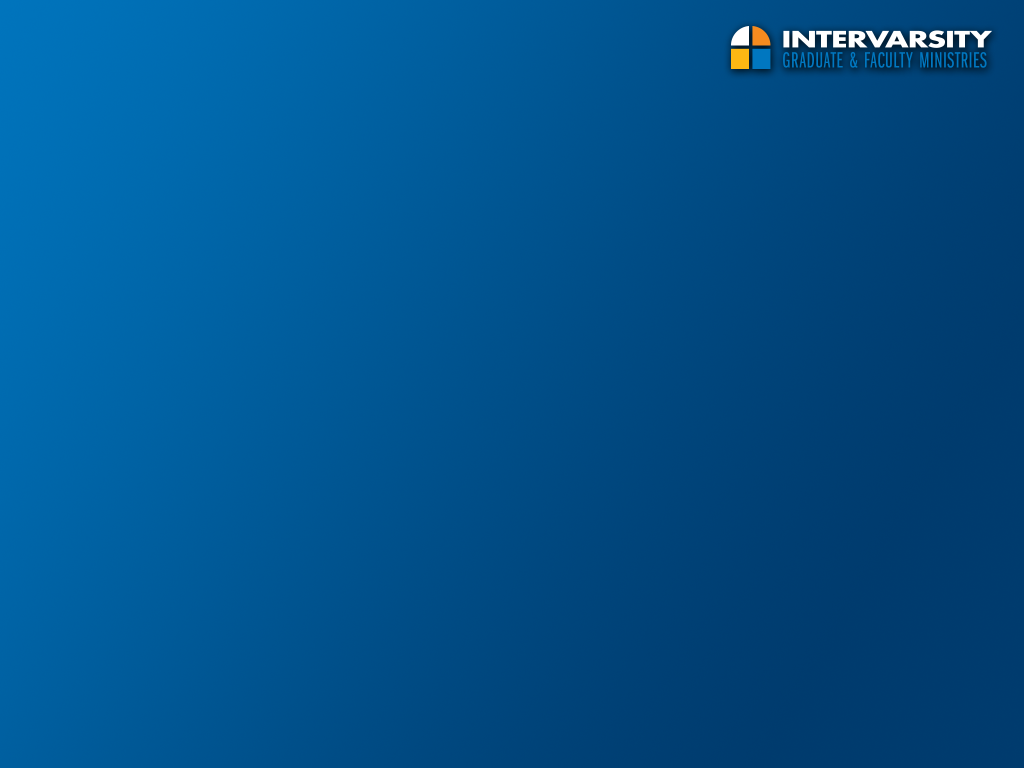 Check out upcoming events!
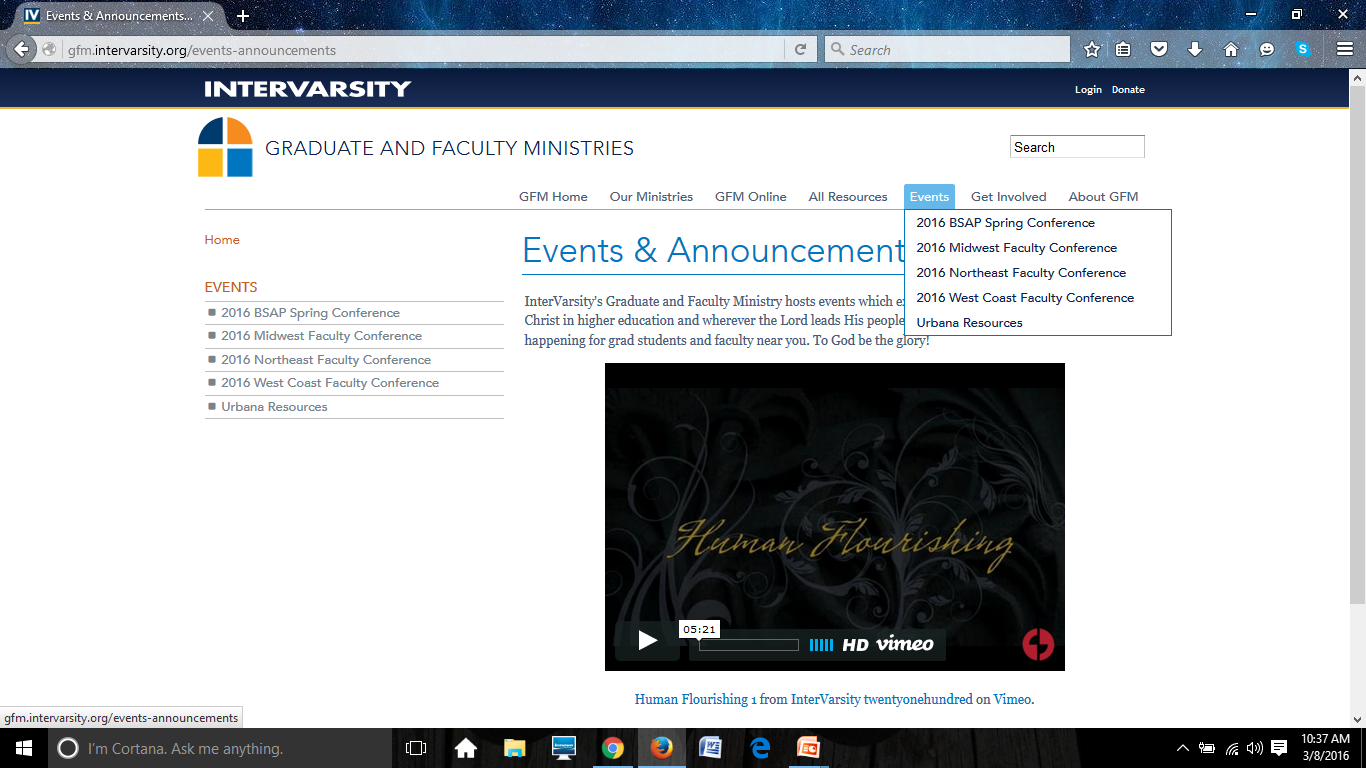 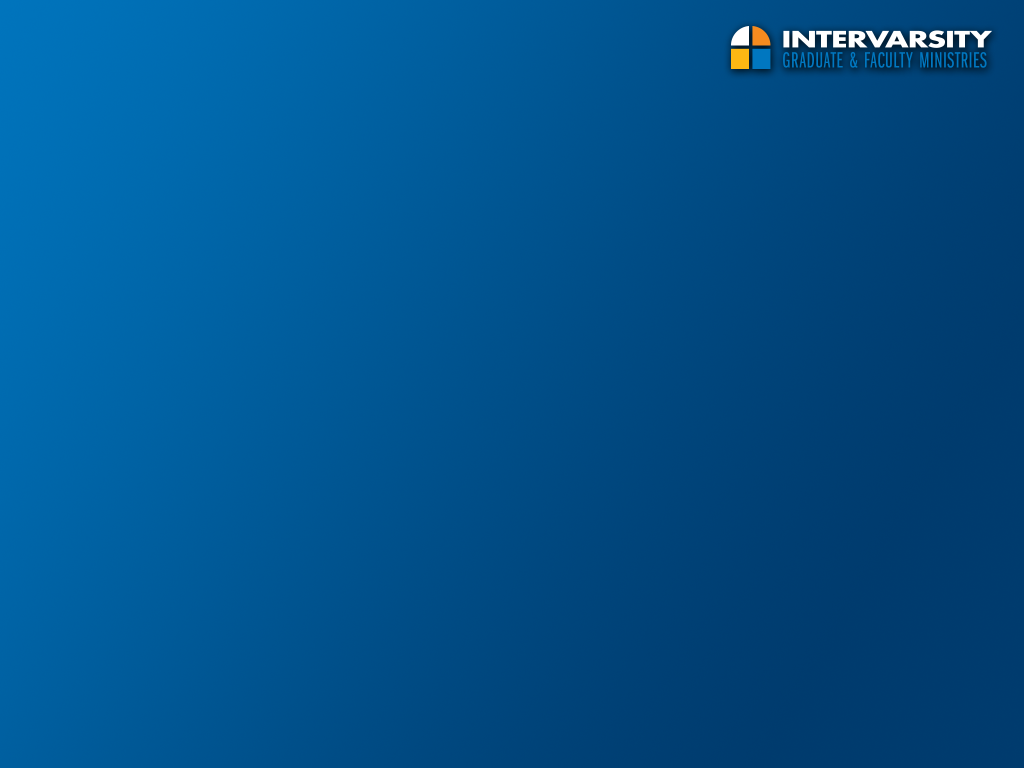 Share the Chapter Map
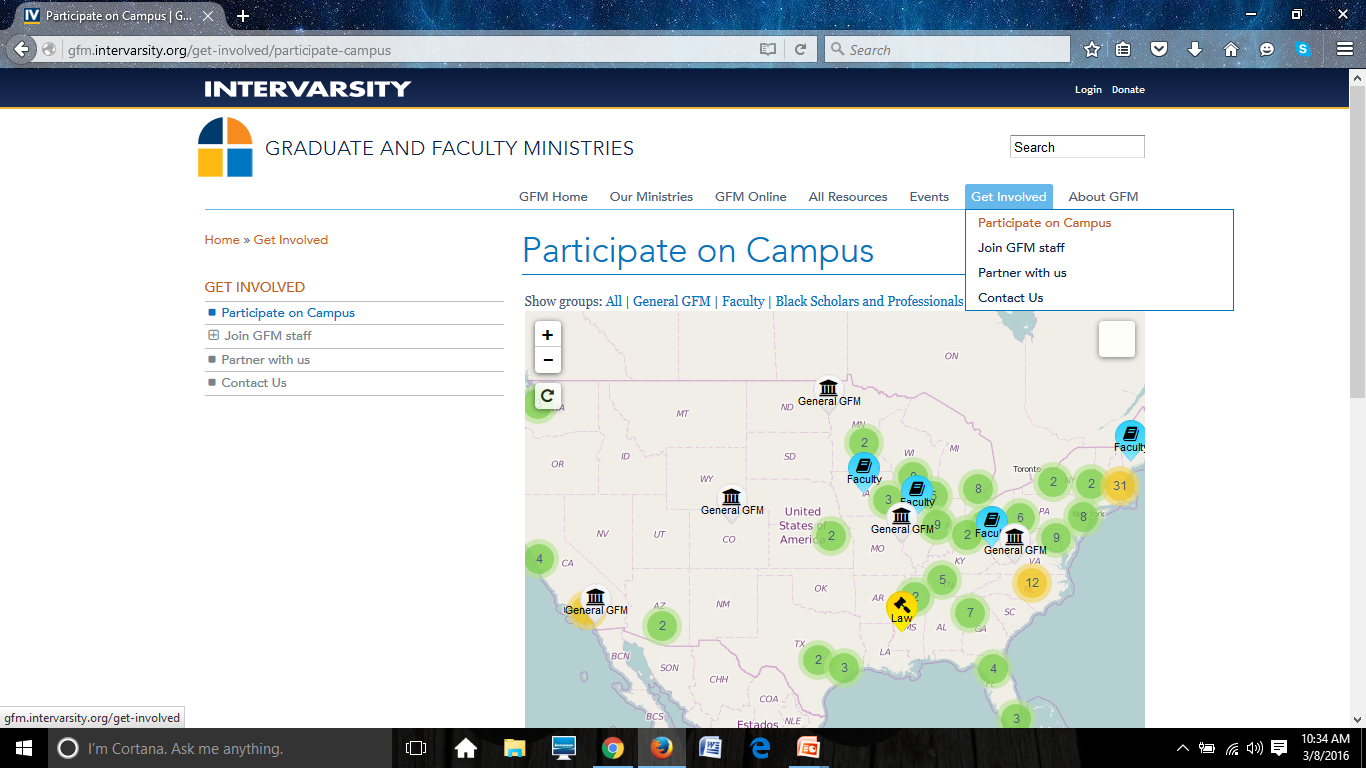 Here’s the link.
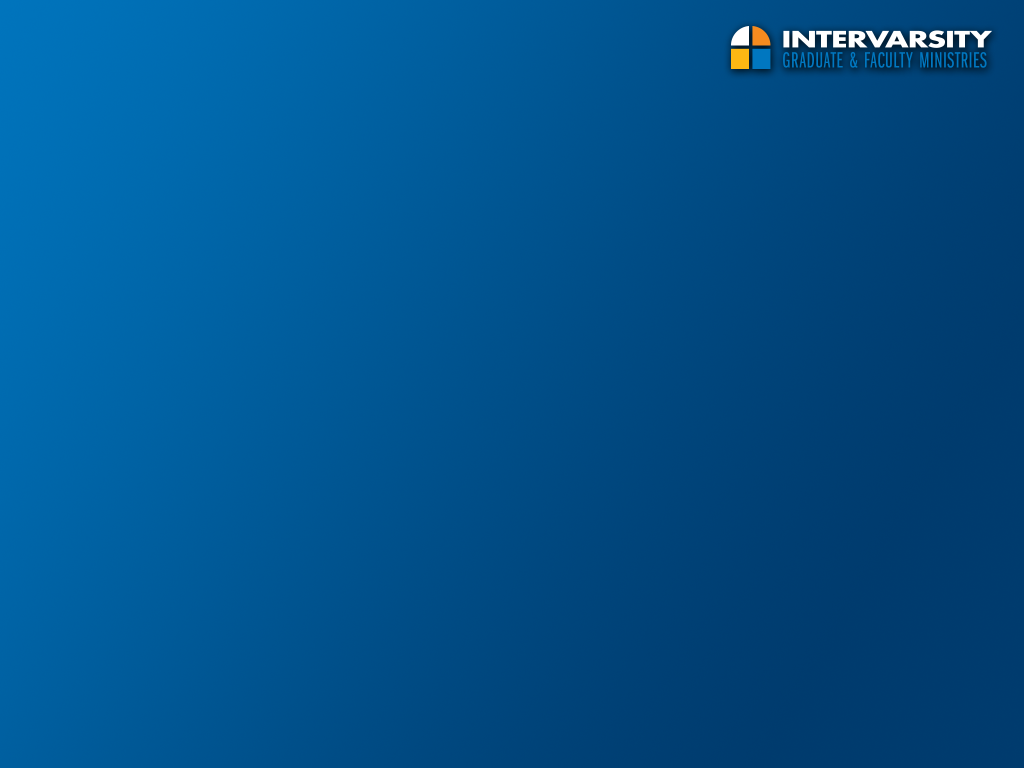 About GFM
A great place for new donors, students, faculty, pastors. Meet Graduate & Faculty Ministries.
Donor Information
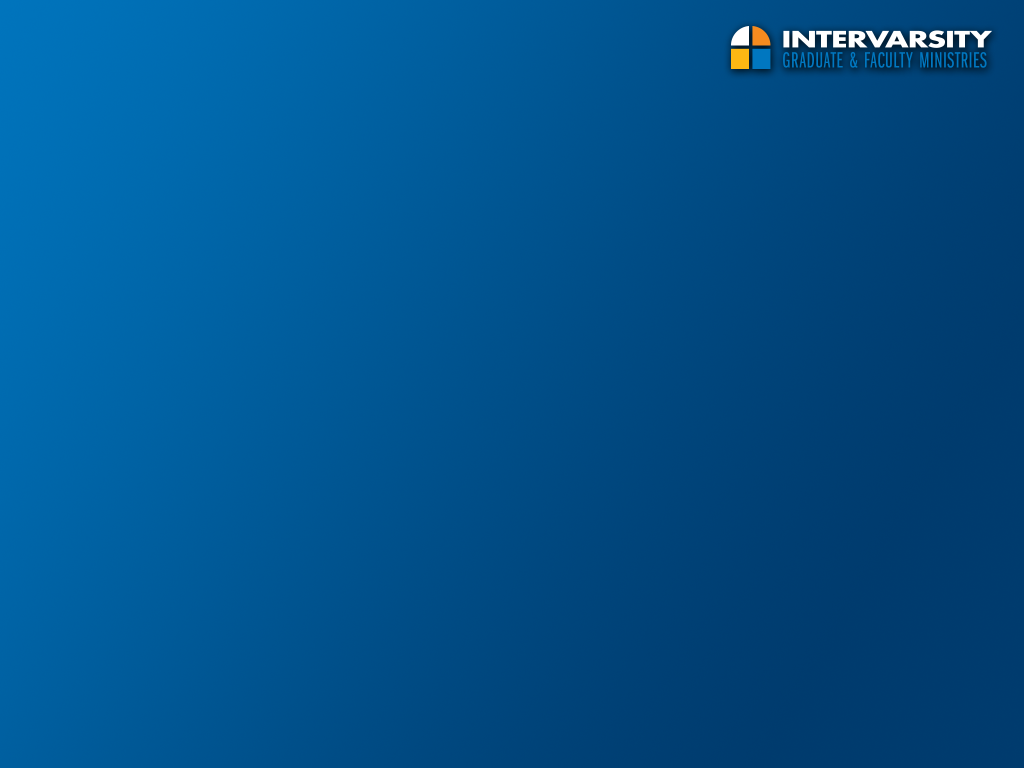 Graduate Student Ministry Home
Menu
Feature Story
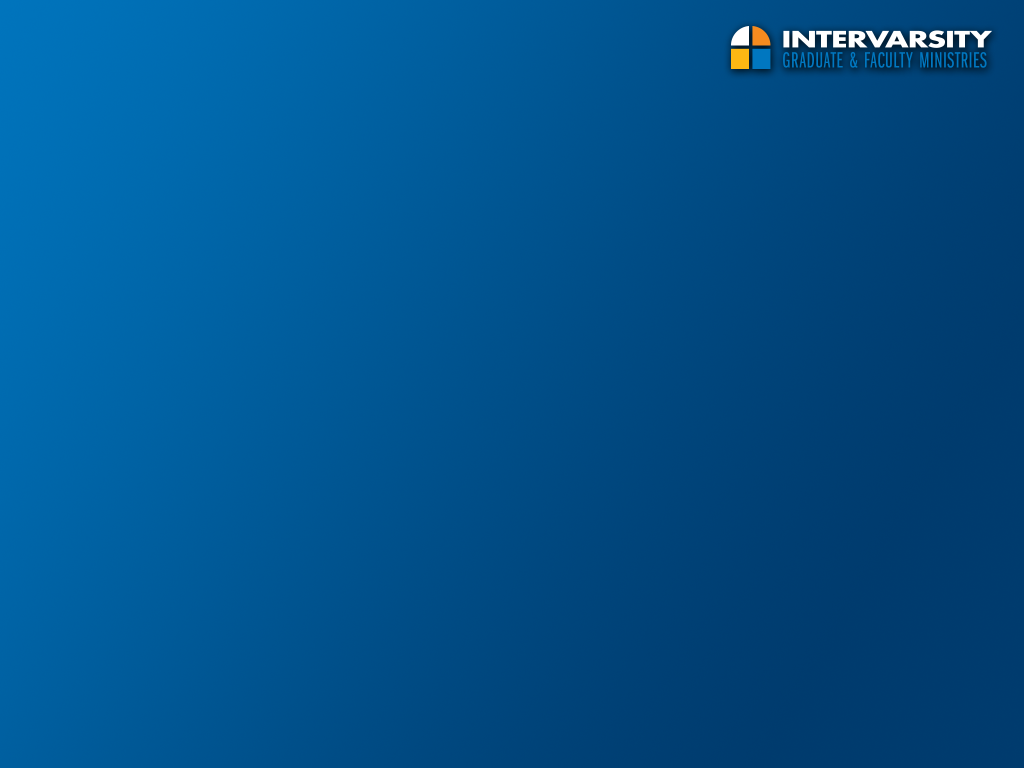 Faculty Ministry Home
Faculty Menu
Featured Resource, left
 Campus Story, right
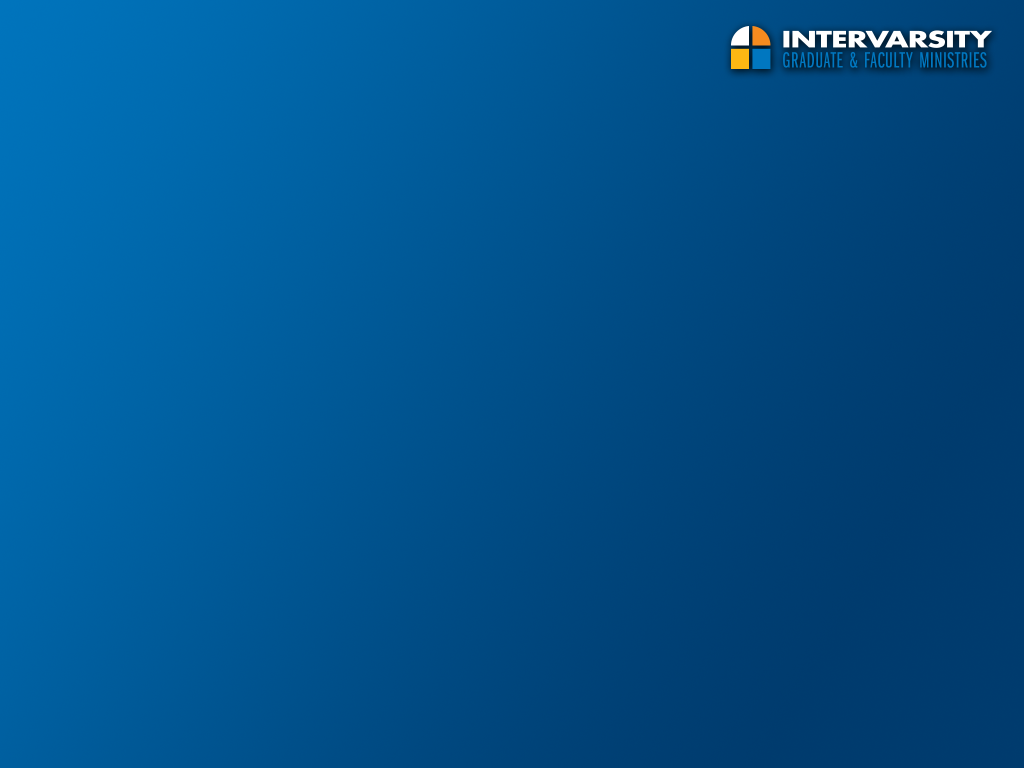 BSAP Ministry Home
Menu starts here.
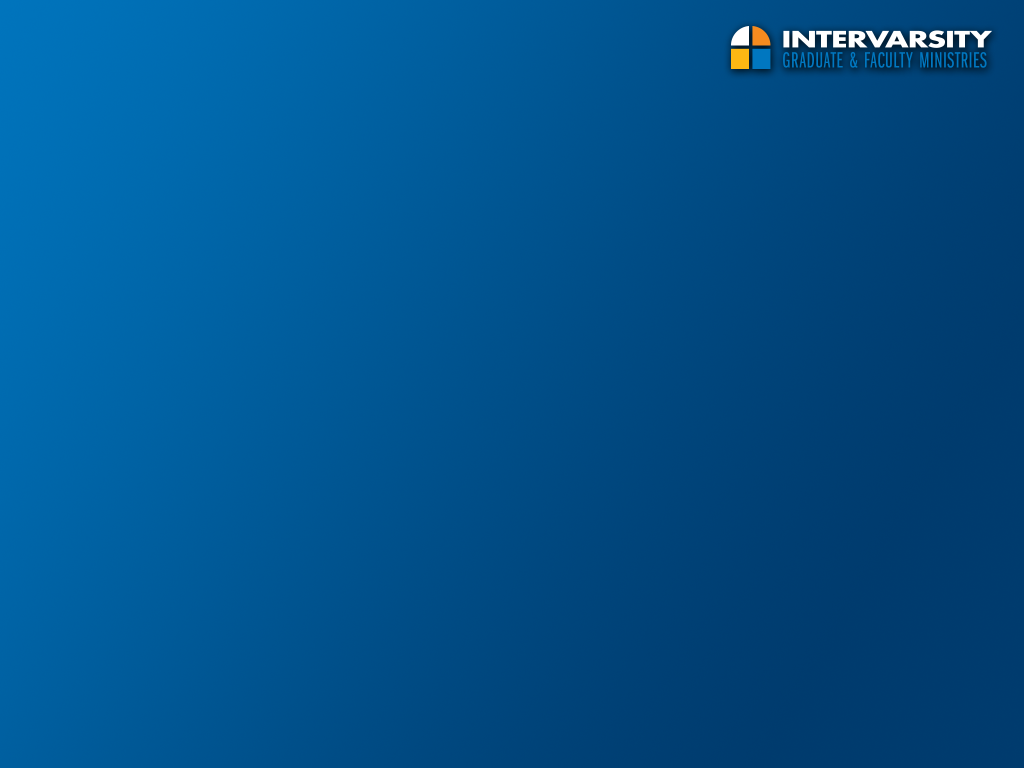 Emerging Scholars Network Home
Rotating features
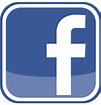 Testimonies
Menu
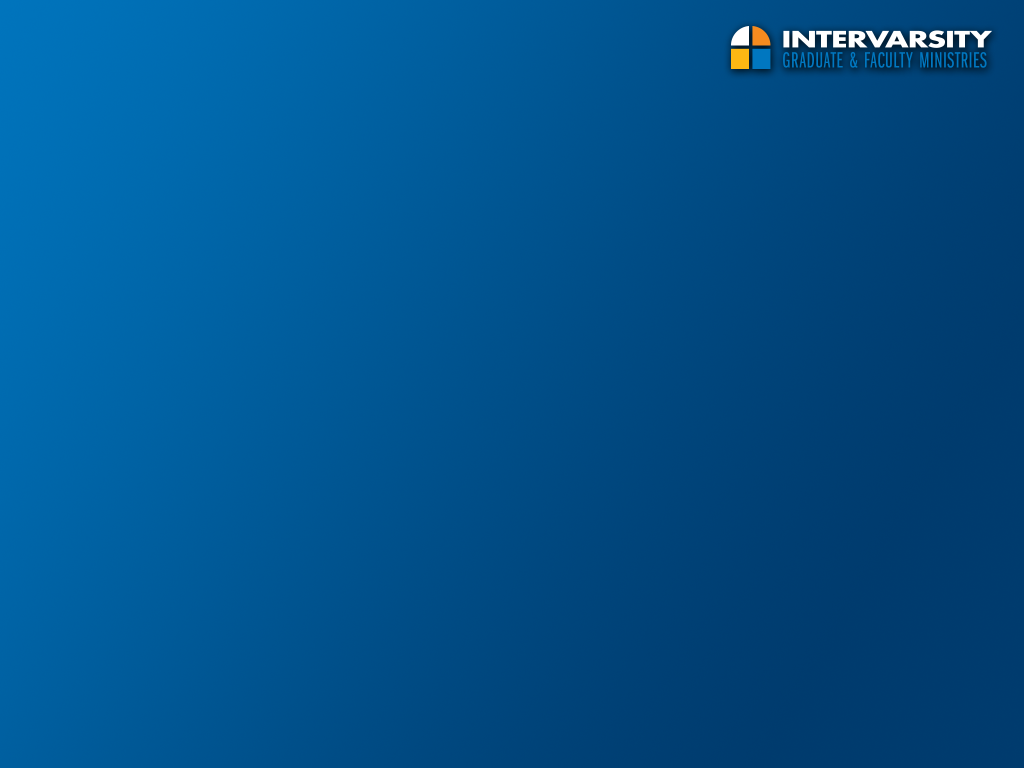 Healthcare Ministry Home
Highlights when you hover over with your mouse.
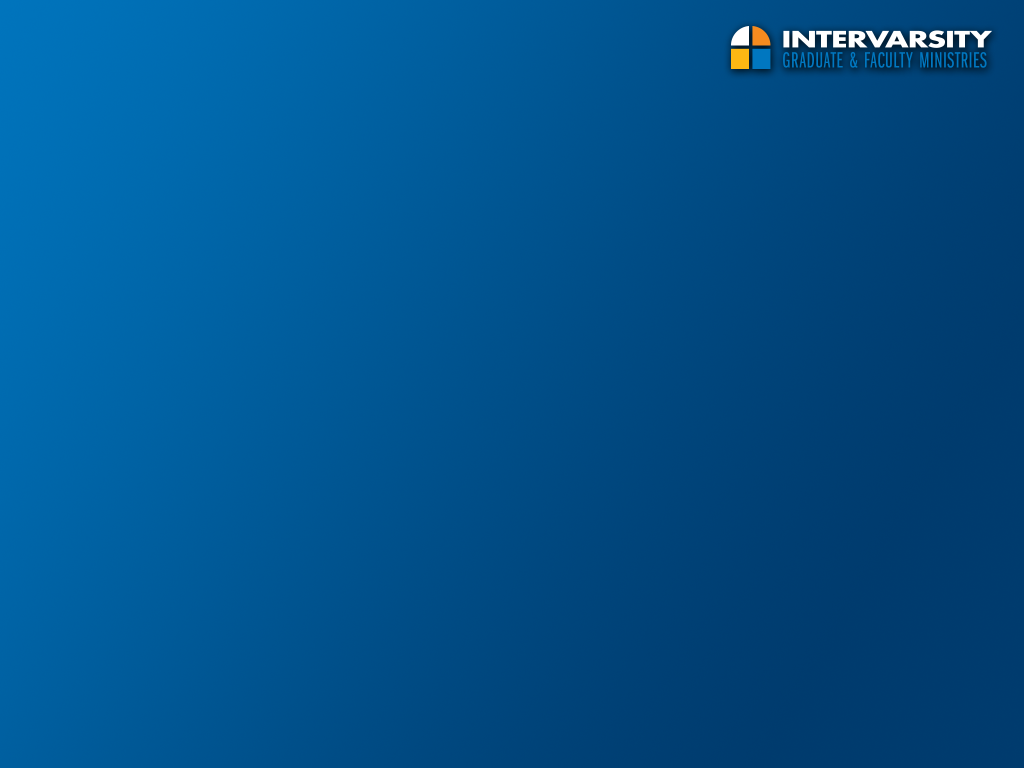 International Student Ministry Home
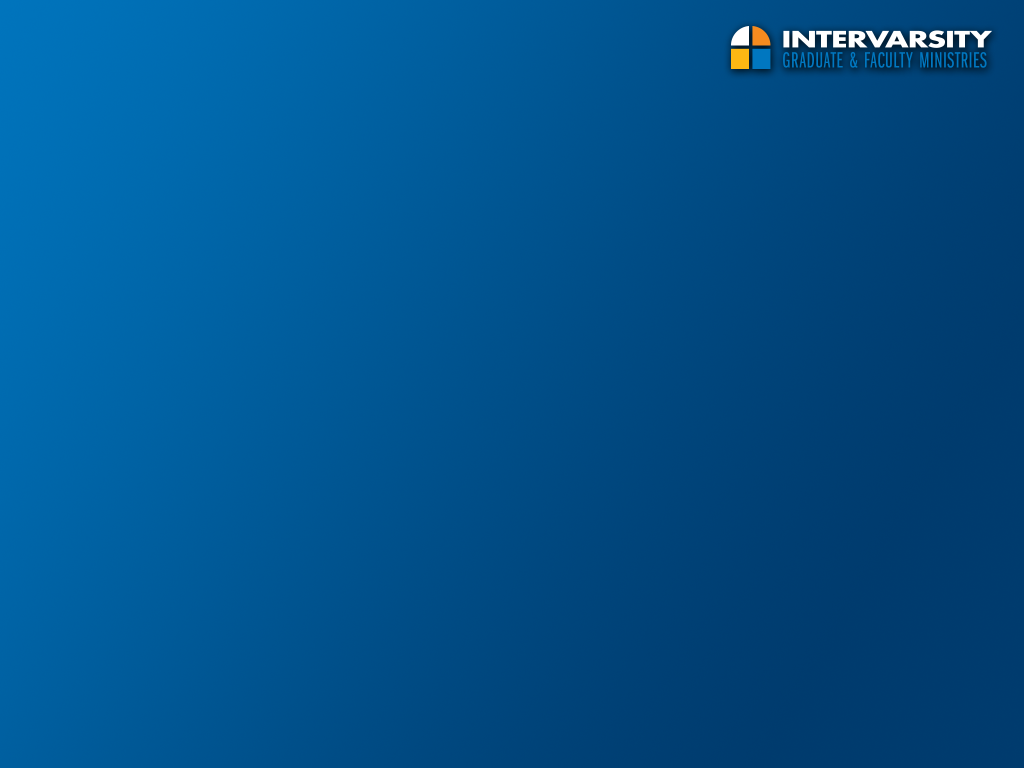 Law Student Ministry Home
Horizontal menu is still at the top, not shown.
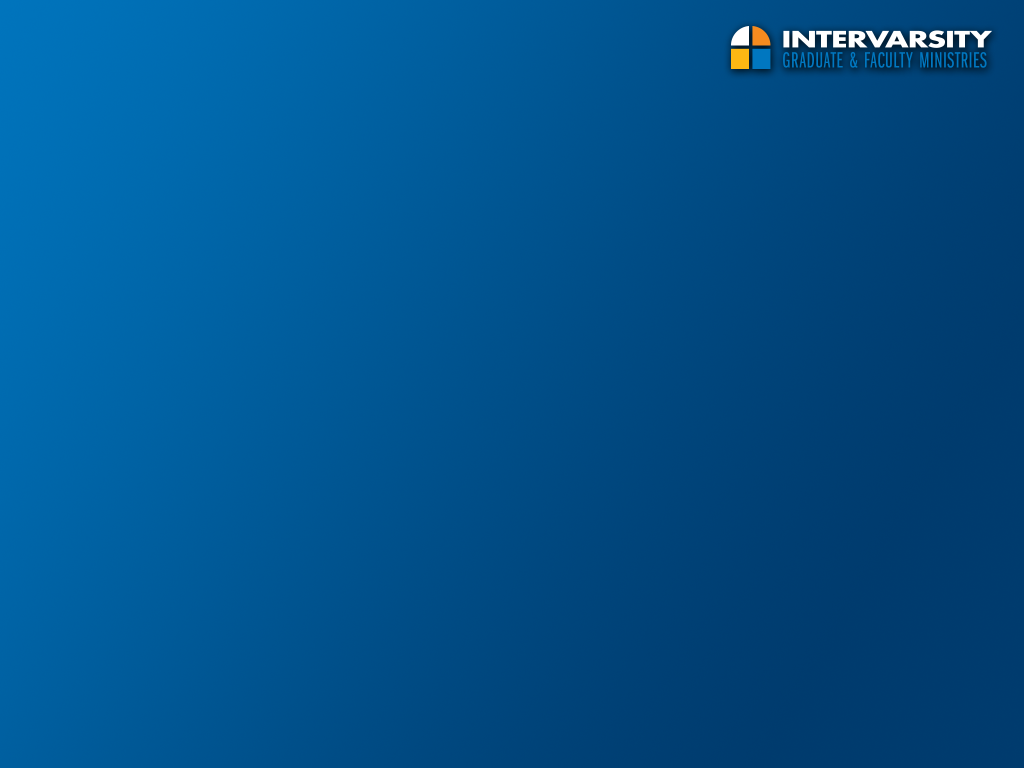 MBA Ministry Home
Menu Links
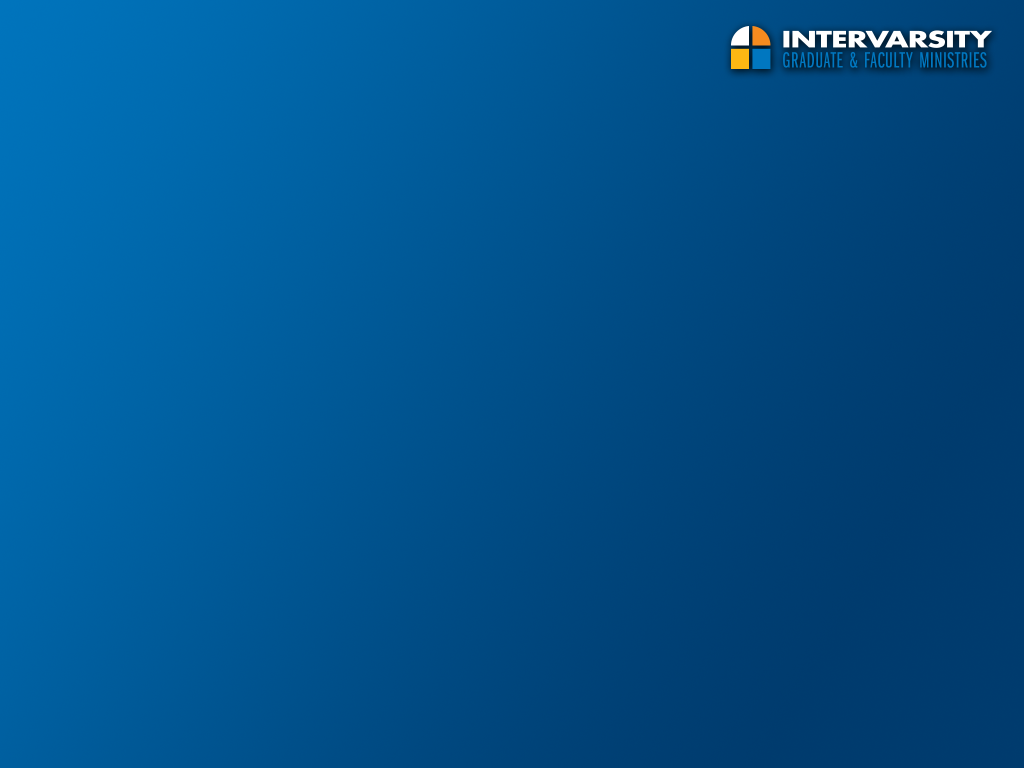 Women in the Academy and Professions
This “home” on GFM is presently an “About Us” type page. Below is the homepage of The Well, the online ministry of WAP.
Feature story
Sign up to receive email updates!
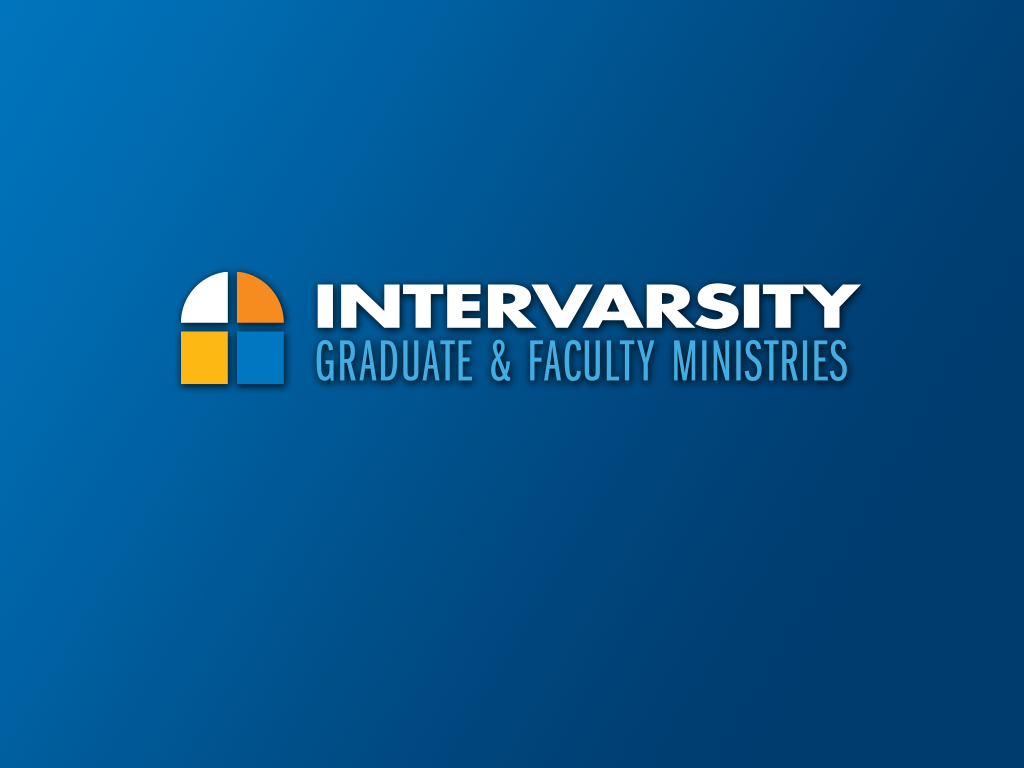 est